Warm Up 3 min 5/2/19 Thursday
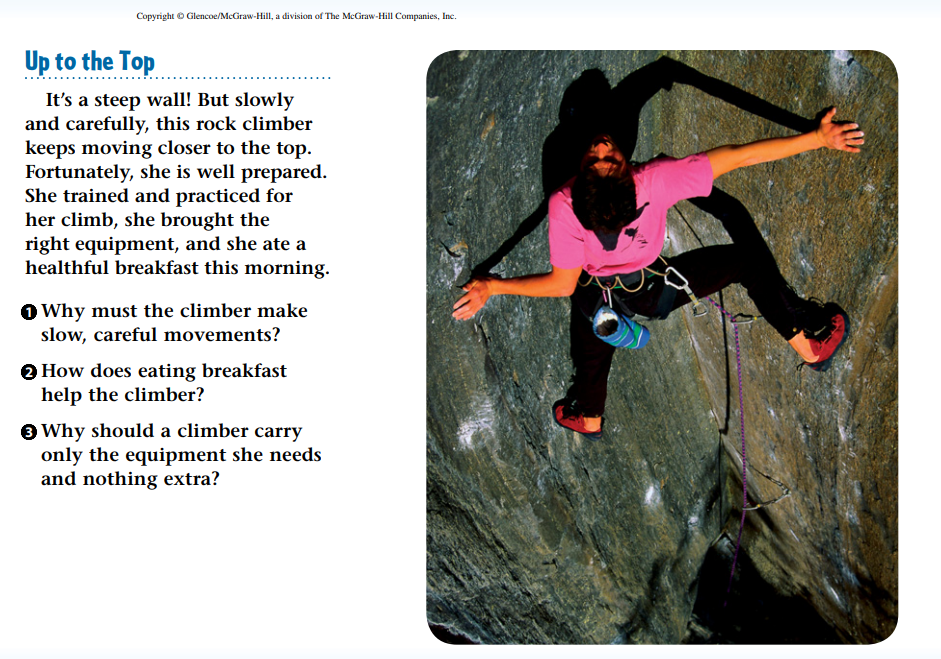 Warm Up Answer
1) Slow, careful movements will help the climber avoid a fall. 
2 Food provides energy for the body. The climber needs energy for a long, difficult climb. 
3 She must lift any equipment she carries up the rock wall with her. The less she carries, the easier her climb will be
Today Agenda
1) Warm Up 3 min 
2) Content Practice 15 min 
3) Video 5 min 
5) Plicker 20 min 
Important reminder
Homework due is Friday
Energy Quiz is Friday (Carver and Bluford
Energy Quiz is Monday (Gursey, Mcnair and Darwin)
Warm Up answer
1)The snowboarder can move down the mountain quickly because the mountain is steep and the snow is slippery. 
2) The ride would be much slower and bumpier.. 
3) No. Just as you cannot stop or slow yourself after you jump into the air
Content practice A (page 13)
1. kinetic 
2. kinetic 
3. nuclear 
4. energy 
5. potential 
6. electrical 
7. Potential 
8. work 
9. mechanical 
10. thermal 
11. work 
12. radiant
Content Practice B (page 14)
1. Energy is the ability to cause change. Energy is the ability to do work. 
2. kinetic energy; speed and mass 
3. Potential energy is stored energy; gravitational potential energy, elastic potential energy, chemical potential energy 
4. Work is the transfer of energy that occurs when a force is applied over a distance. 
5. energy 
6. mechanical—total of kinetic energy and potential energy; sound—carried by sound waves; thermal—due to motion of atoms and molecules; electrical—carried by electric current; radiant—carried by electromagnetic waves; nuclear—stored in the nucleus of an atom
Content Practice A (page 32)
1. law of conservation of energy 
2. energy transformation
 3. friction 
4. electrical, thermal 
5. potential, kinetic 
6. kinetic, potential 
7. thermal 
8. electrical, radiant 
9. electrical 
10. thermal
Content Practice B (page 33
1. Energy transformation is the change of one form of energy to another. 
2. Possible answer: When the ball leaves my hands, it has a lot of kinetic energy. As it travels higher, it loses speed. Some of the kinetic energy transforms into potential energy.
 3. Possible answer: Before I apply the brakes, the bicycle has mechanical energy. When I apply the brakes, the mechanical energy is transformed into thermal energy. The total amount of energy never changes. 
4. Friction is a force that resists the sliding of two surfaces that are touching. 
5. Possible answer: When you apply your brakes on your bike, the mechanical energy is transformed into thermal energy.
Video
https://www.brainpop.com/science/energy/formsofenergy/
https://www.youtube.com/watch?v=FX7T-QYTPho
https://www.youtube.com/watch?v=SYpJS3D6vo0
https://www.youtube.com/watch?v=O4Rxb-3jIqQ
Plicker 20 min